8. Interagující populaceE3101 Úvod do matematického modelování
Modely dvou interagujících populací
Vytvořil Institut biostatistiky a analýz, Masarykova univerzita J. Hřebíček, J. Kalina
Vzájemné ovlivnění populací přes prostředí
Příklad
Nalezněte vhodný předpis pro funkce κ1(N2) a κ2(N1) splňující následující podmínky:
Funkce κi nechť jsou spojité a hladké na oboru <0; ∞).
Funkce κi nechť jsou neklesající na oboru <0; ∞).
Je-li velikost (té druhé) populace Nj=0, zůstává κi(0)= Ki.
Naopak pro Nj→∞ se hodnota ustálí na nějaké konstantě κi(∞)= Ci.
Ki ≠ Ci.

Ve specifických případech může být komensalizmus neomezený (tj. Ci = ∞).
Vzájemné ovlivnění populací přes prostředí
Varianty vzájemného ovlivnění dvou populací přes prostředí (ekologická klasifikace):
Ki = Ci	neutrální vztah (žádný vliv),
Ki > Ci	populace soupeří (amensály),
Ki < Ci	populace spolupracují (jsou na sobě závislé) (komensály), přičemž:
pokud Ki = 0, je j-tá populace obligátním komensálem i-té populace (i-tá populace nemůže přežít v nepřítomnosti j-té),
pokud Ki > 0, je j-tá populace fakultativním komensálem i-té populace (i-tá populace může přežít i bez j-té).
Amensalizmus je populační vztah, při němž jedna populace uvolňuje do prostředí odpadní produkt nebo speciální látku, která populaci jiného druhu ovlivňuje negativně (potlačuje růst a vývoj, může způsobit i zánik).
Komensalizmus je populační vztah, při němž jedna populace využívá jinou bez jejího poškozování (jedna populace má ze vztahu prospěch, druhá není ovlivněna)
Směrové pole
Pro vyšetření dynamiky systému může být užitečným nástrojem tzv. směrové pole soustavy dvou diferenciálních rovnic.
Na osách jsou velikostipopulací N1 a N2.
Časová složka není zgrafu patrná.
Šipky naznačují směr,kterým se systémbude měnit.
Zelené čáry jsou traje-ktorie z vybraných bodů(rohy a středy stran).
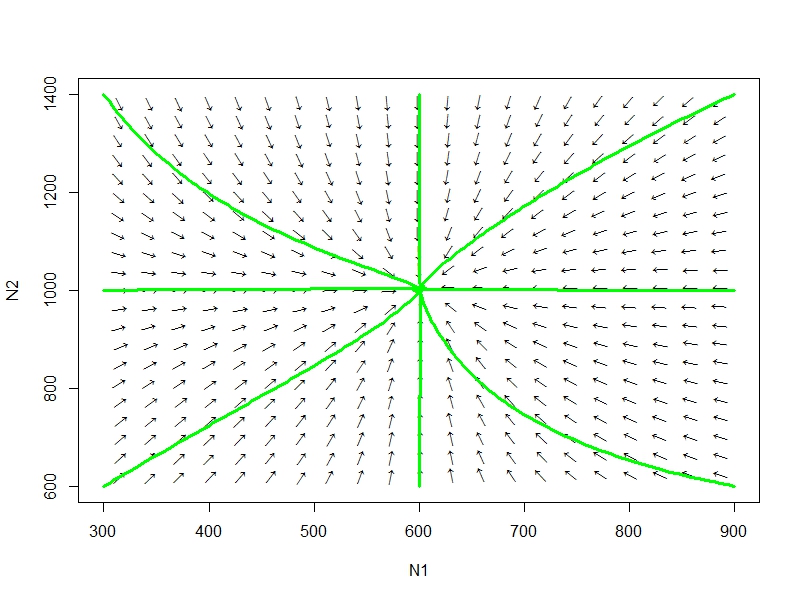 Příklad
Využijte předpis funkcí κ1(N2) a κ2(N1) z předchozího příkladu, navrhněte jejich vhodné parametry a nahraďte jimi koeficienty úživnosti K1 a K2 z původní rovnice.
Řešte takto získanou soustavu dvou rovnic pro spojitý případ s nastavením parametrů tak, aby šlo o:
konkurenční vztah dvou populací (oboustranně negativní ovlivnění)
symbiózu obou populací (oboustranně výhodné ovlivnění),
predaci (navzájem pozitivní a negativní ovlivnění populací).
Zjistěte, jaký vztah se nazývá „orgie vzájemné dobročinnosti“, navrhněte a řešte jemu odpovídající model.
Mezidruhové vztahy
Vzájemné ovlivnění populací přes přírůstek
Domácí úkol č. 4 (do 3. 12. 2024)
Navrhněte soustavu Lotkových-Volterrových rovnic tří populací.
Řešte takto získanou soustavu pro spojitý případ s nastavením parametrů tak, aby šlo o:
konkurenční vztah všech tří populací (oboustranně negativní ovlivnění)
predaci jedné populace vůči dvěma symbiotickým populacím (navzájem pozitivní a negativní ovlivnění populací).